Adult immortalized anatomy of larval neurons MBON-g1, -g2
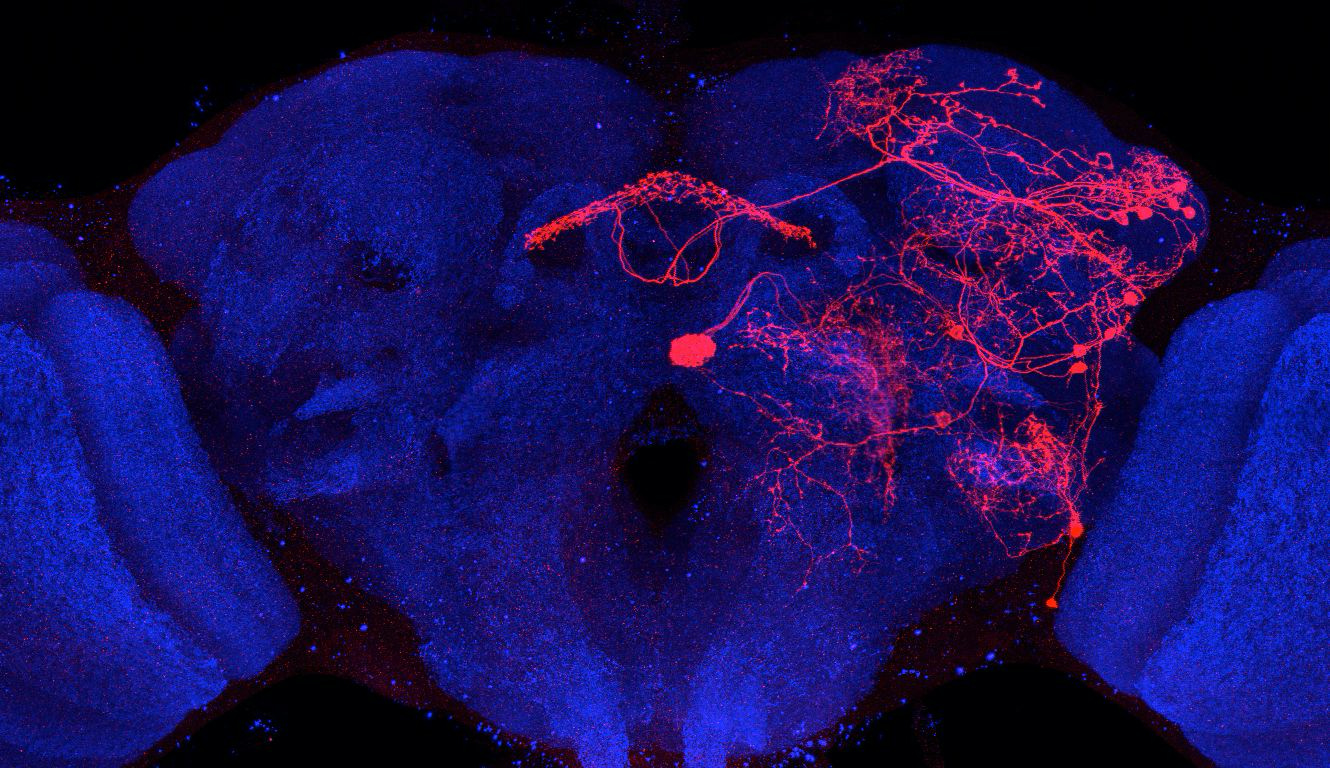 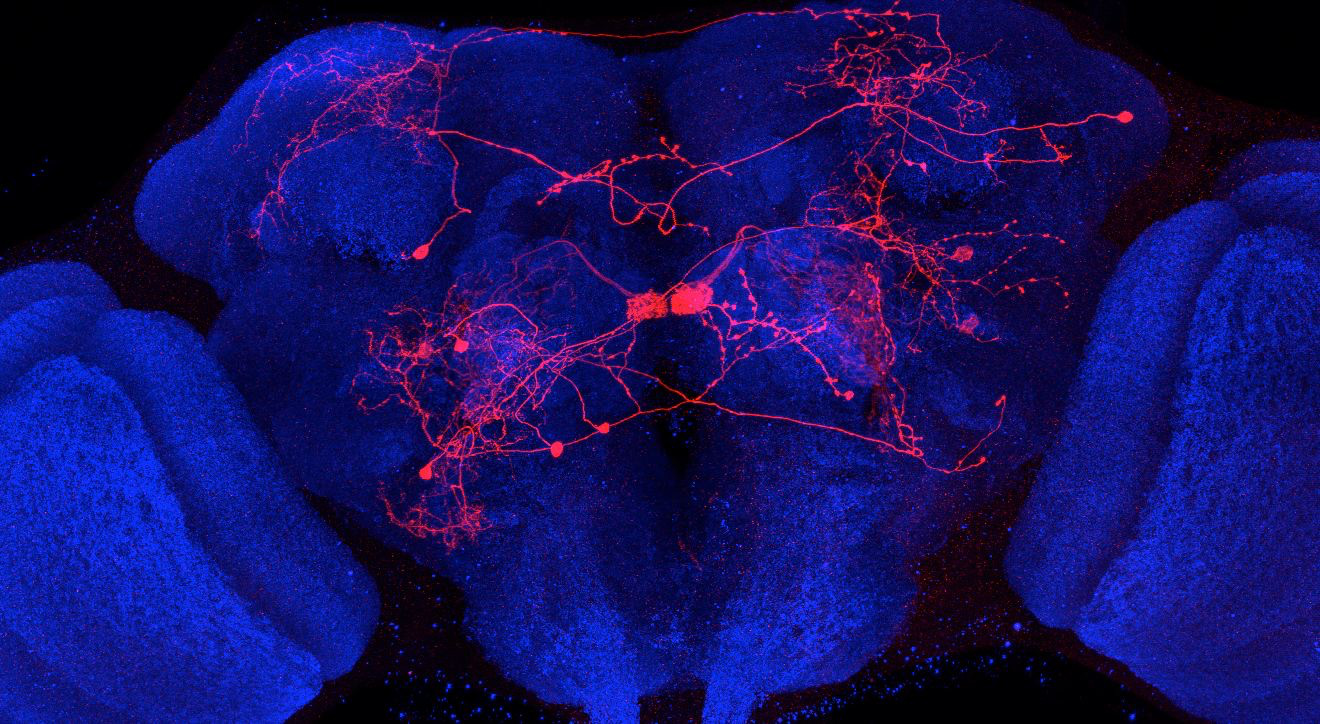 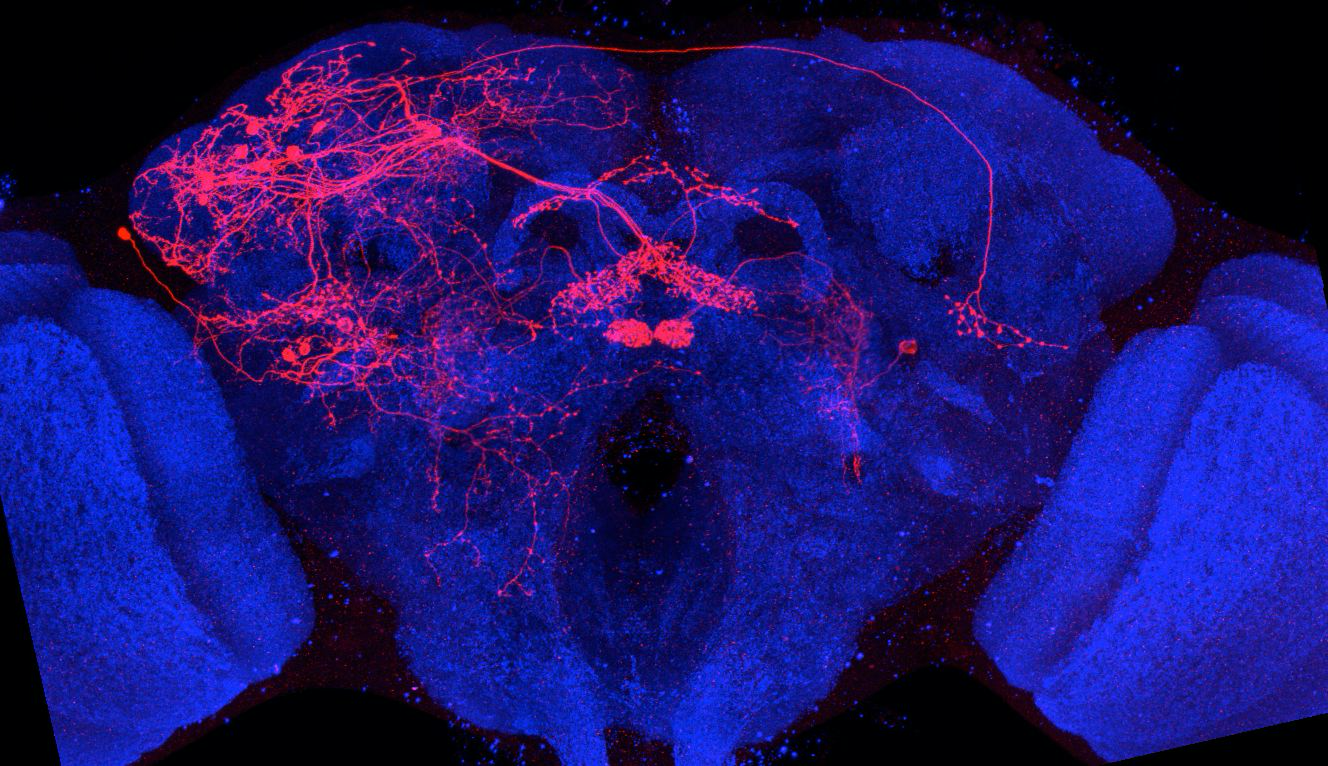 MBON-g   dendritic tufts
SS02130_Brain 1
SS02130_Brain 1
SS02130_Brain 2
SS02130_Brain 3
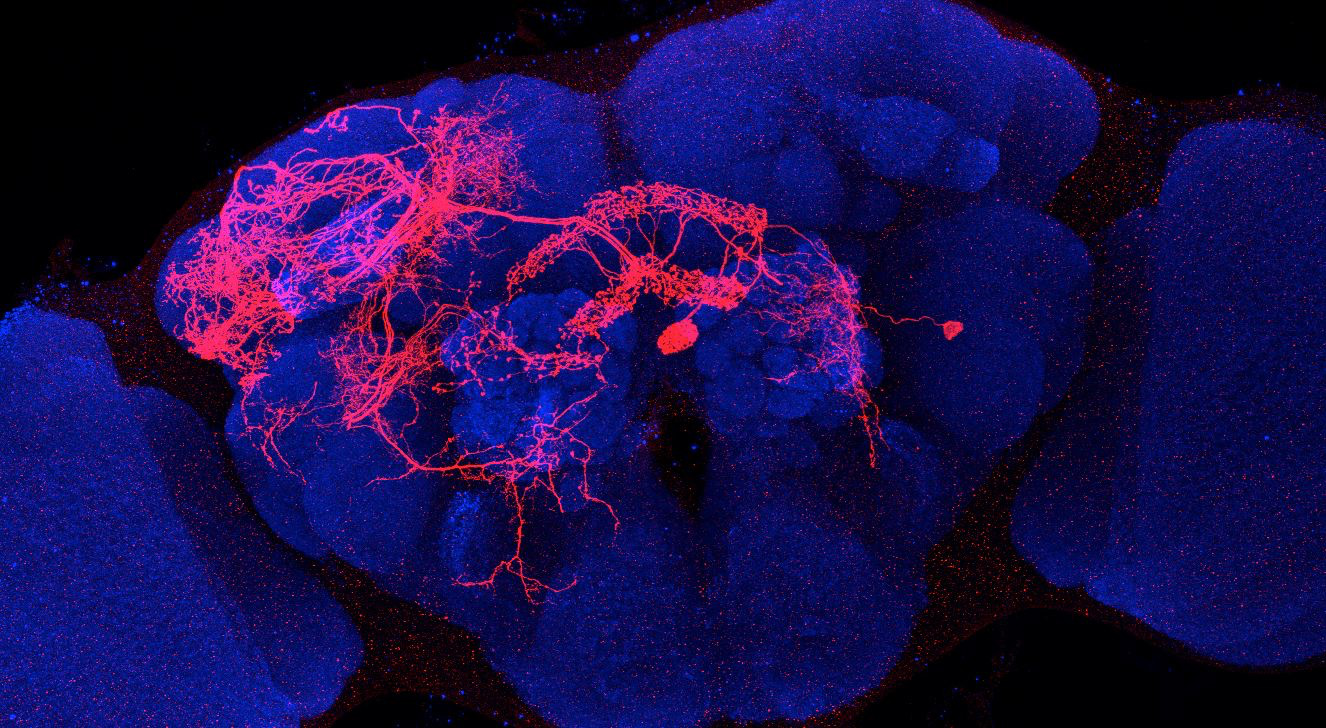 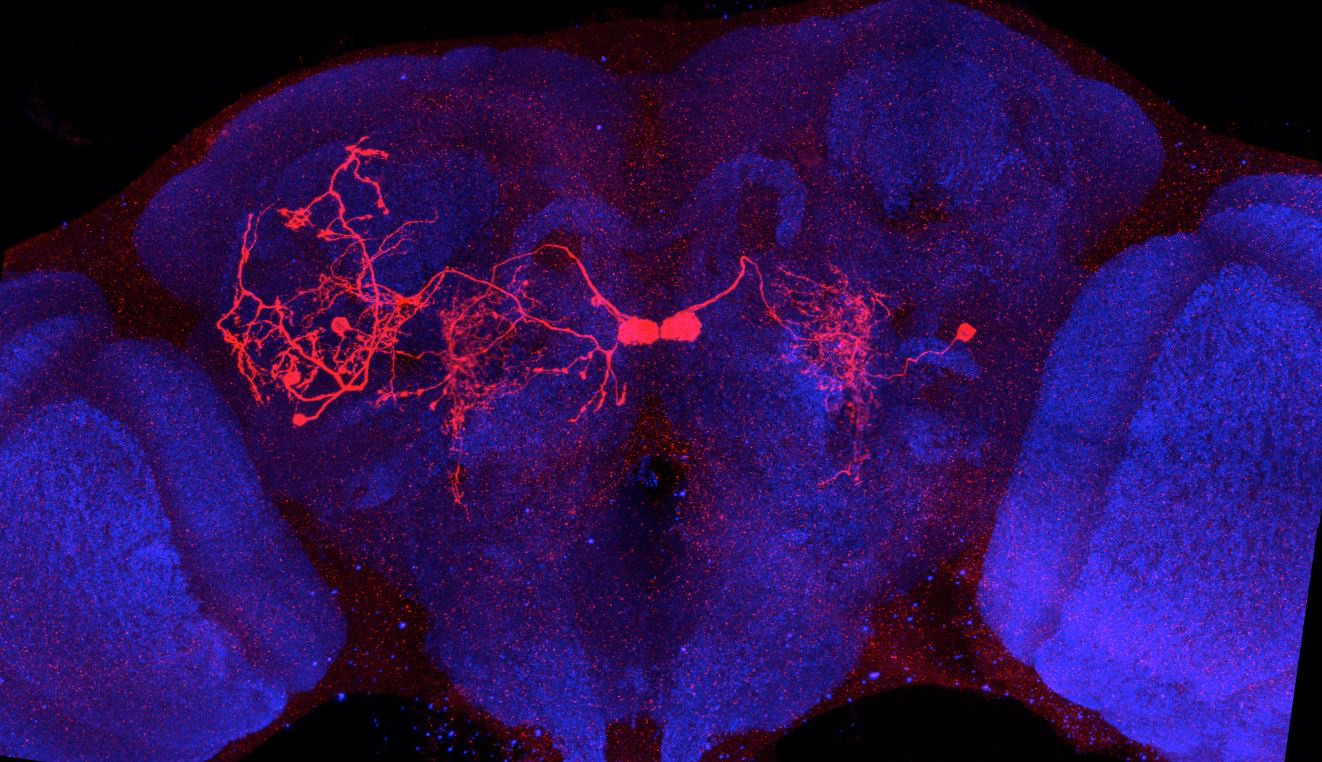 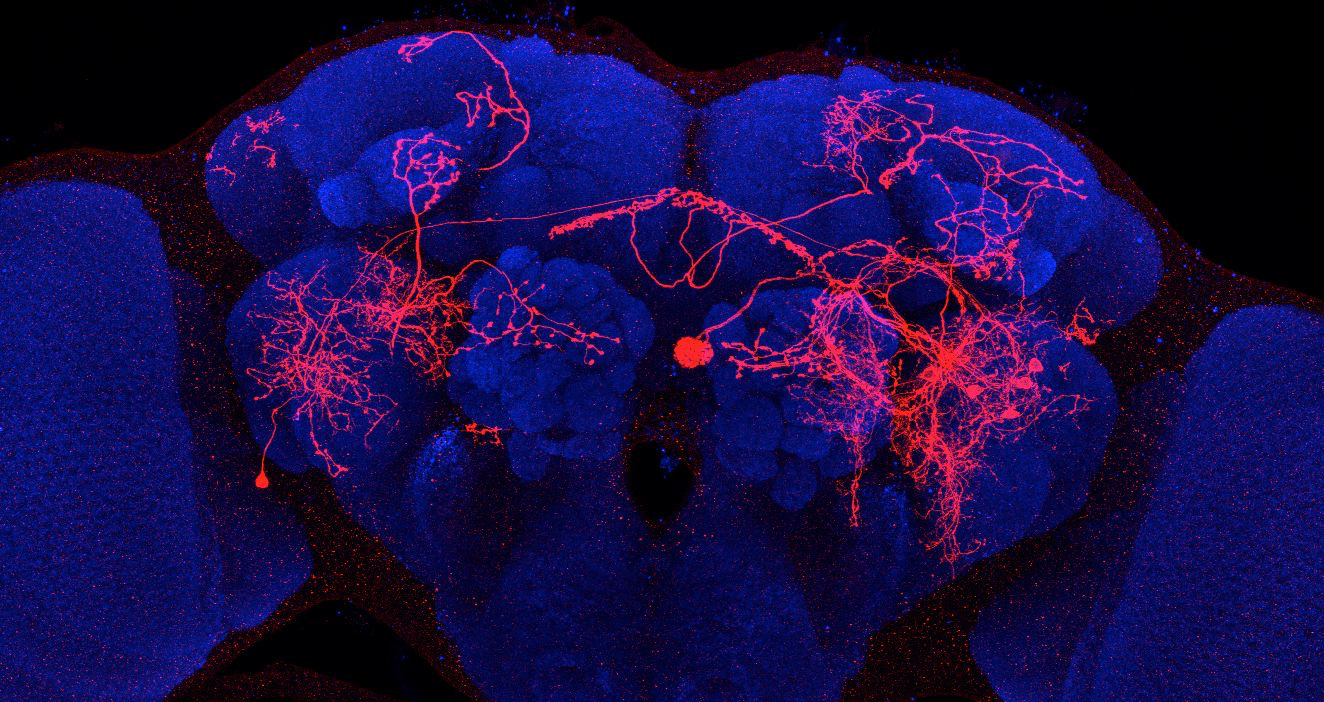 SS02121_Brain 1
SS02121_Brain 2
SS02130_Brain 4
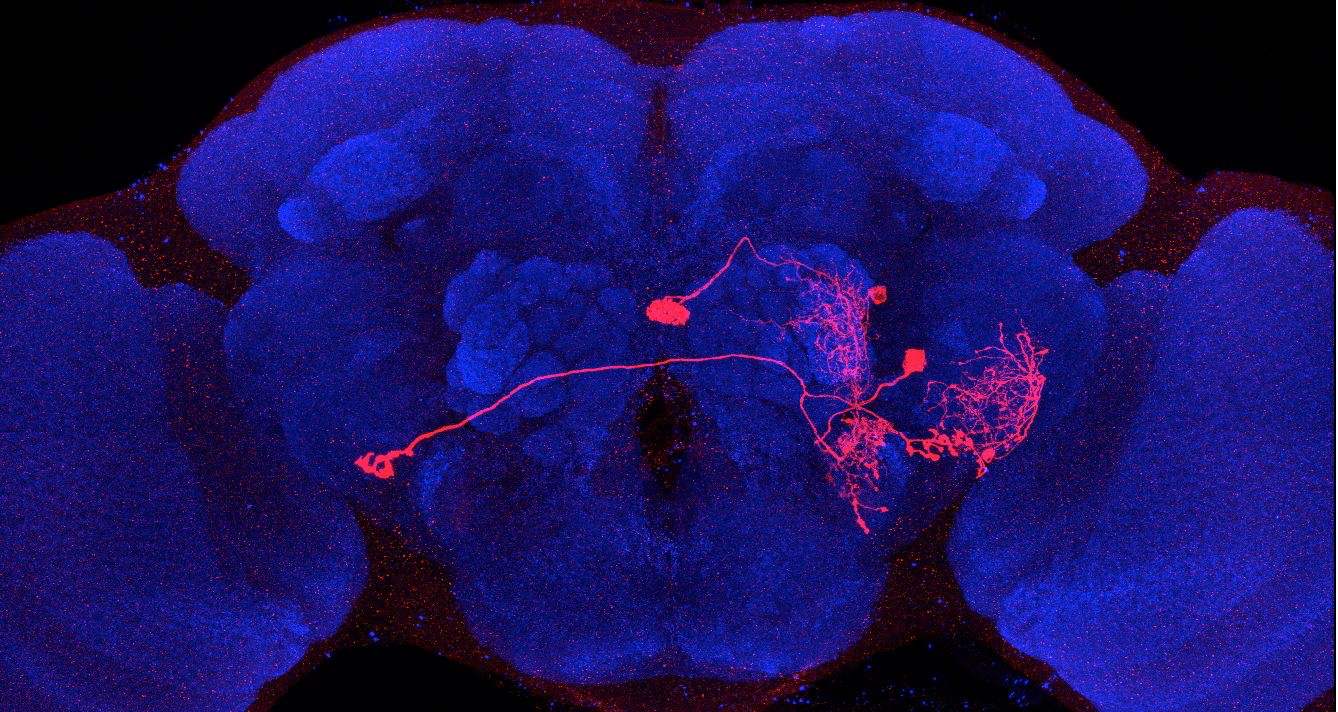 SS02121_Brain 3